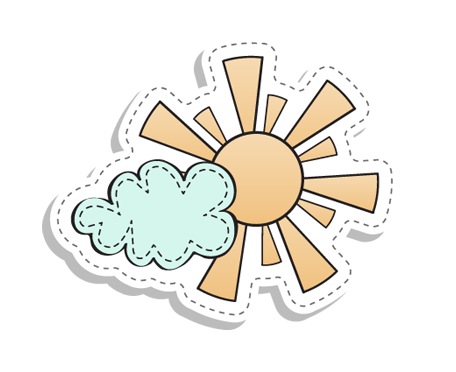 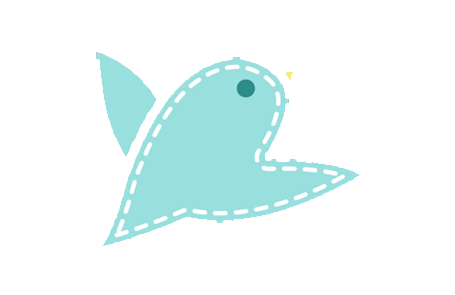 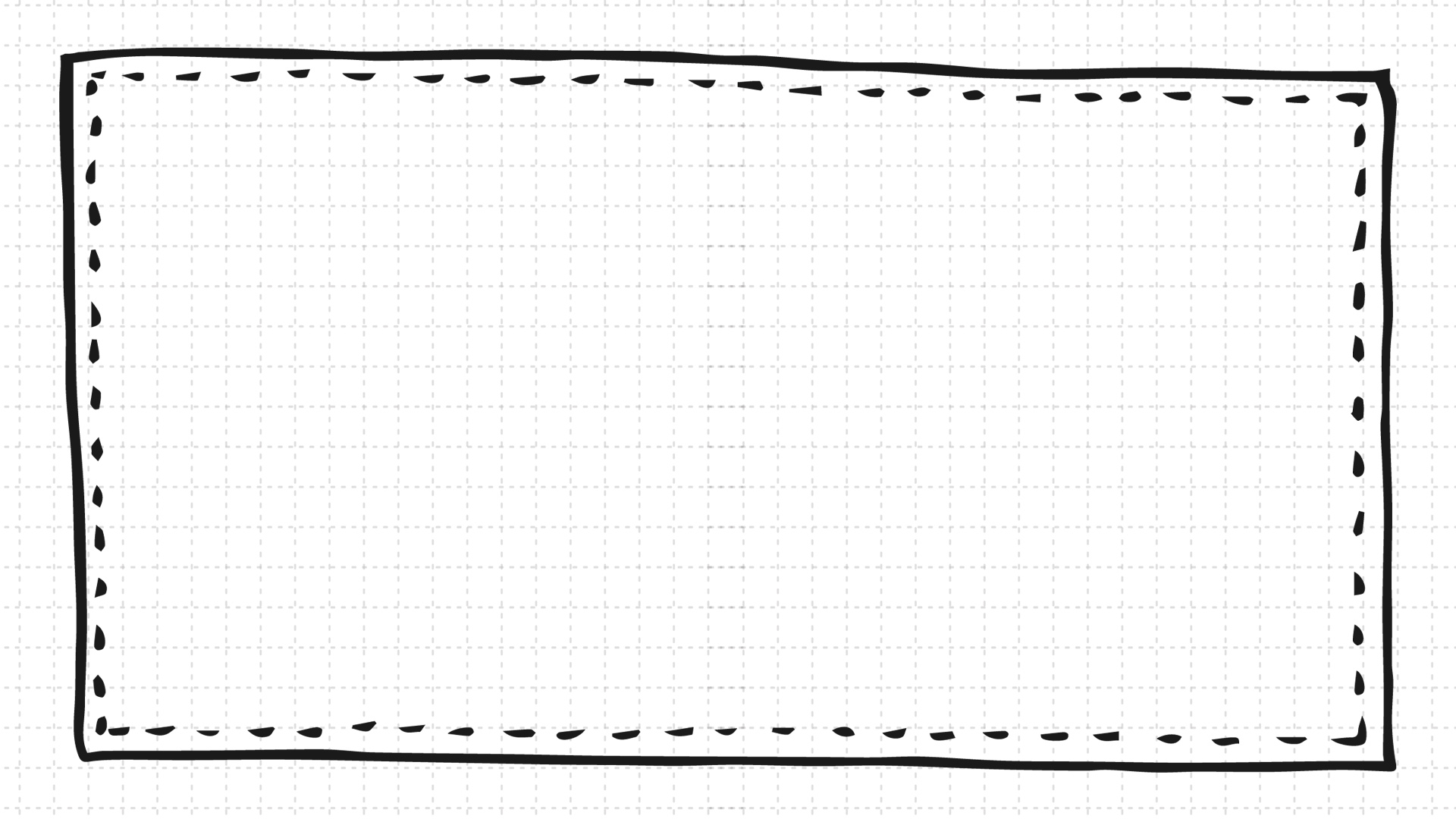 Bài 75
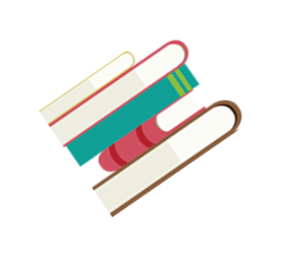 Ôn tập và kể chuyện
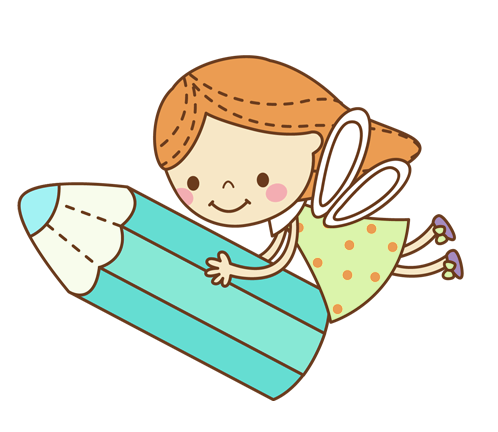 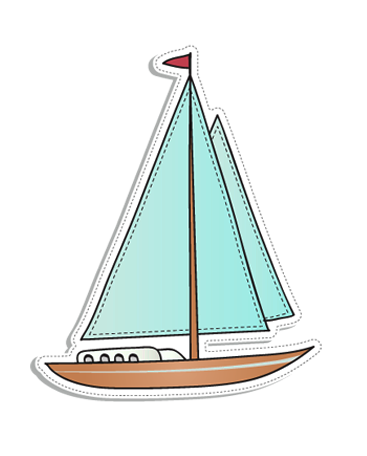 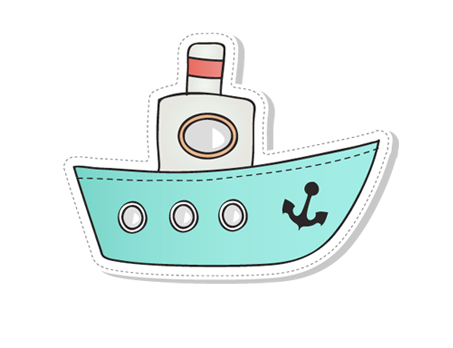 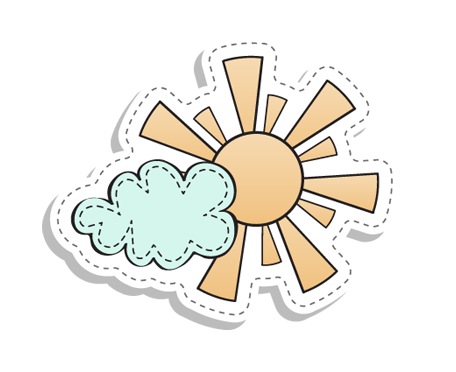 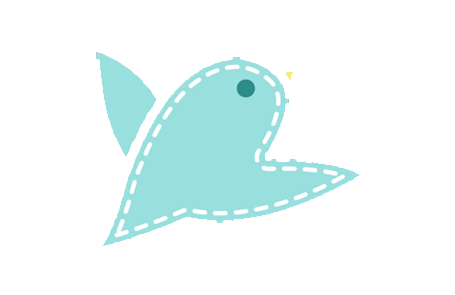 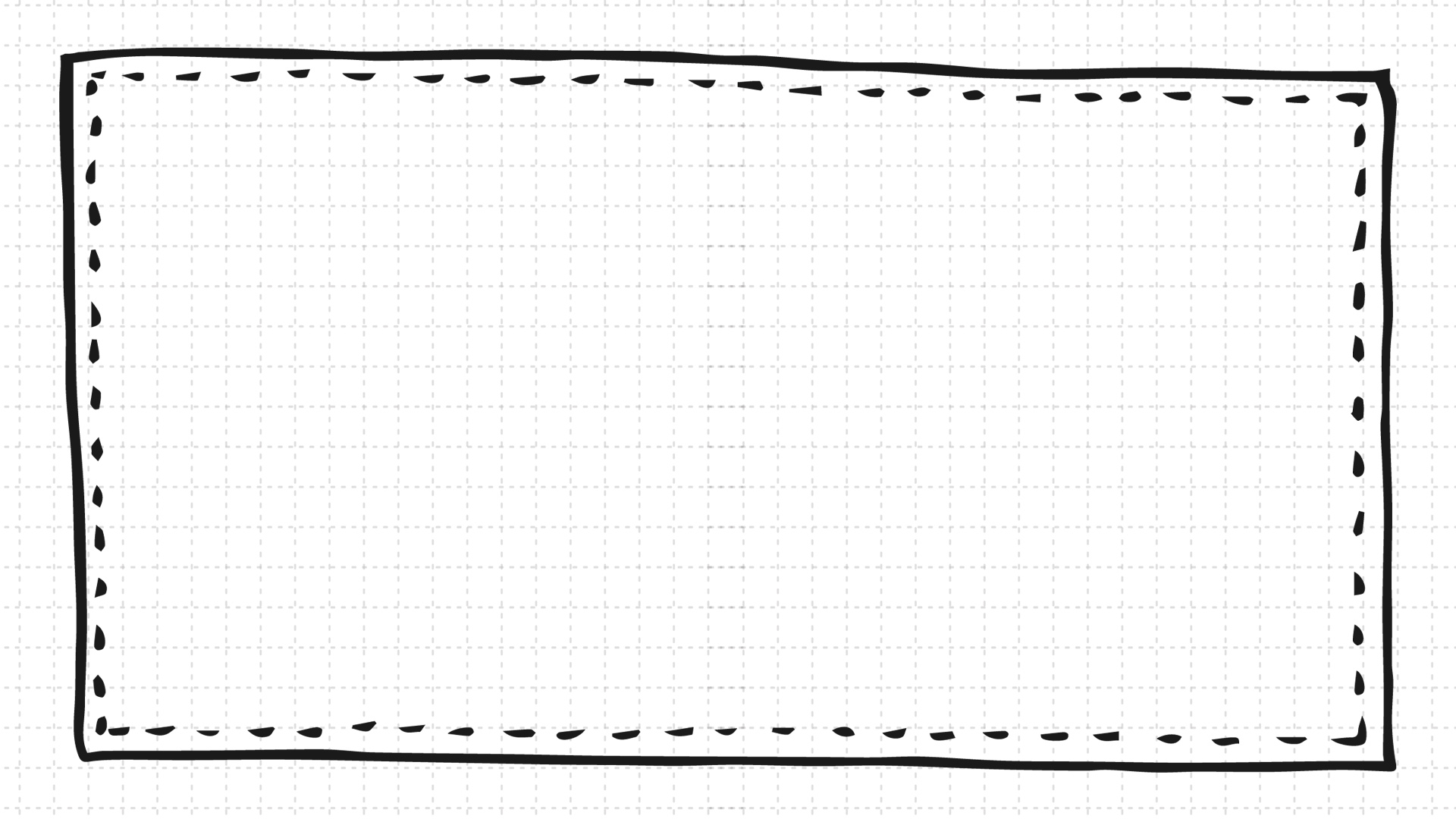 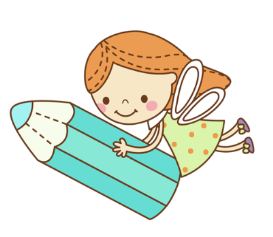 Bài 75
Tiết 1
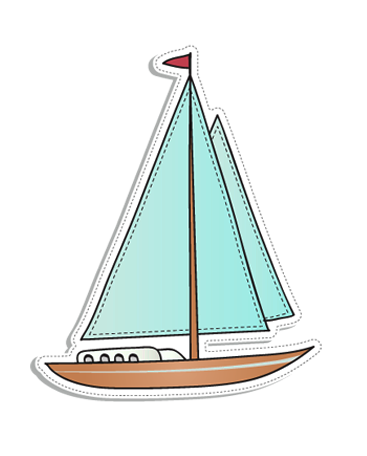 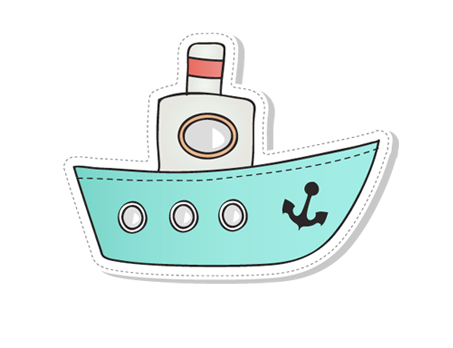 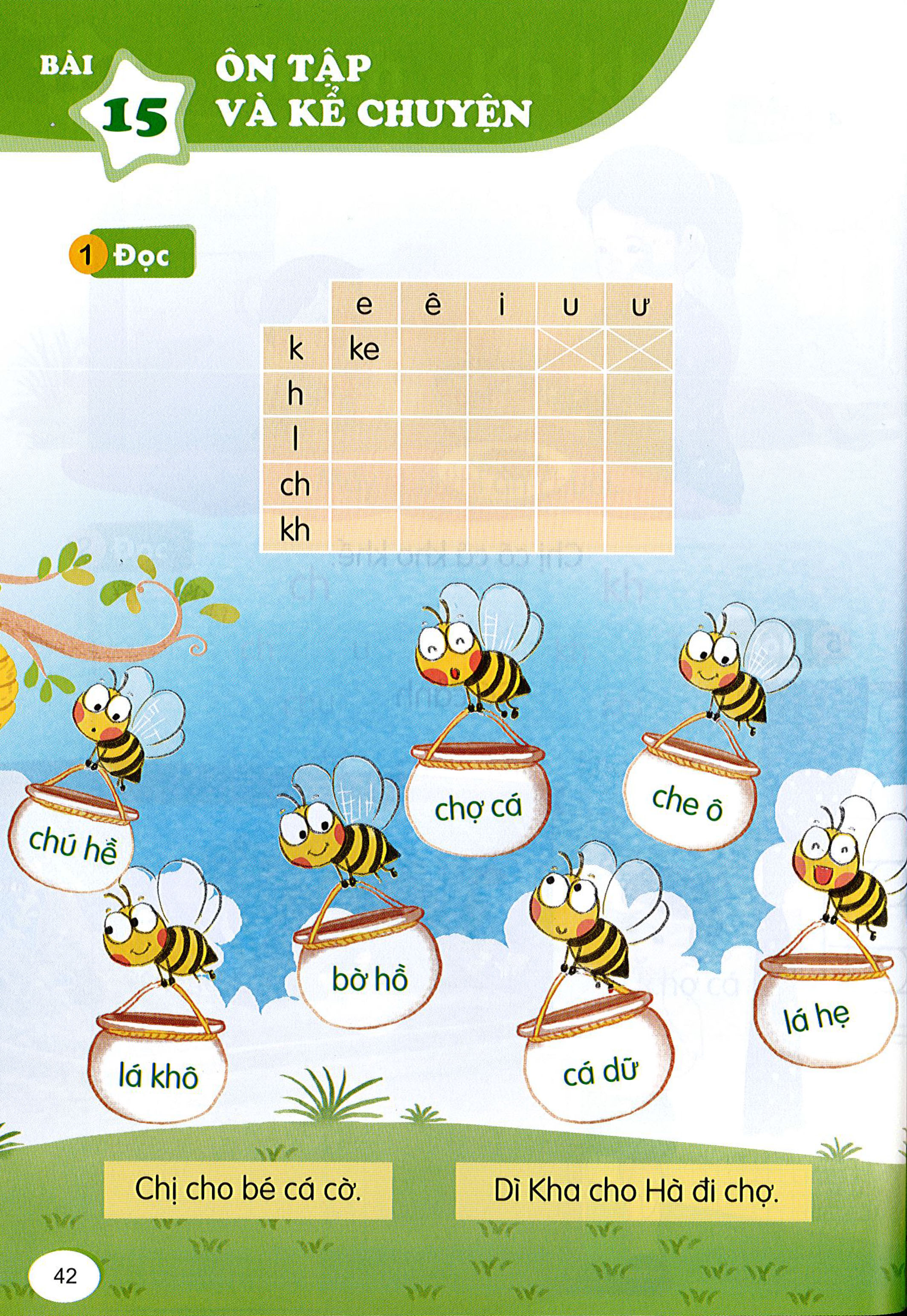 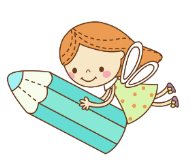 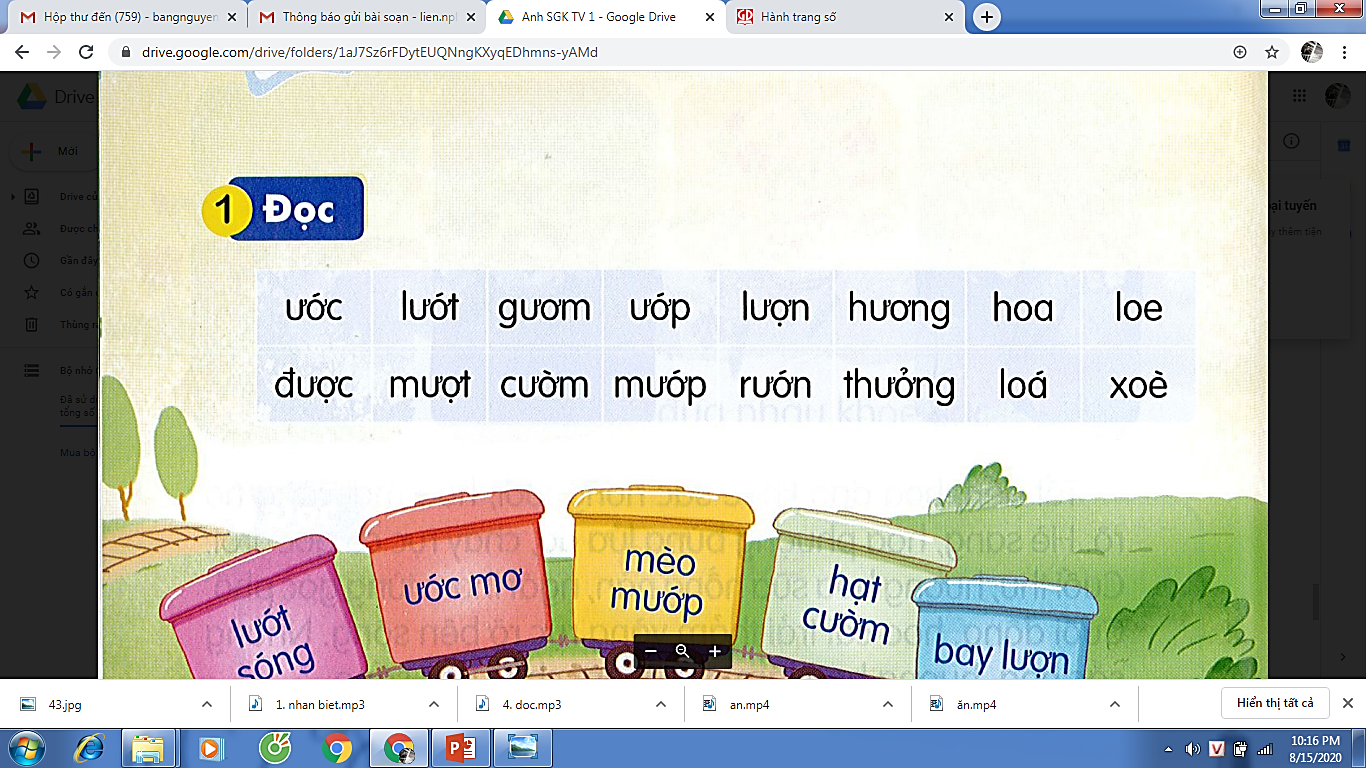 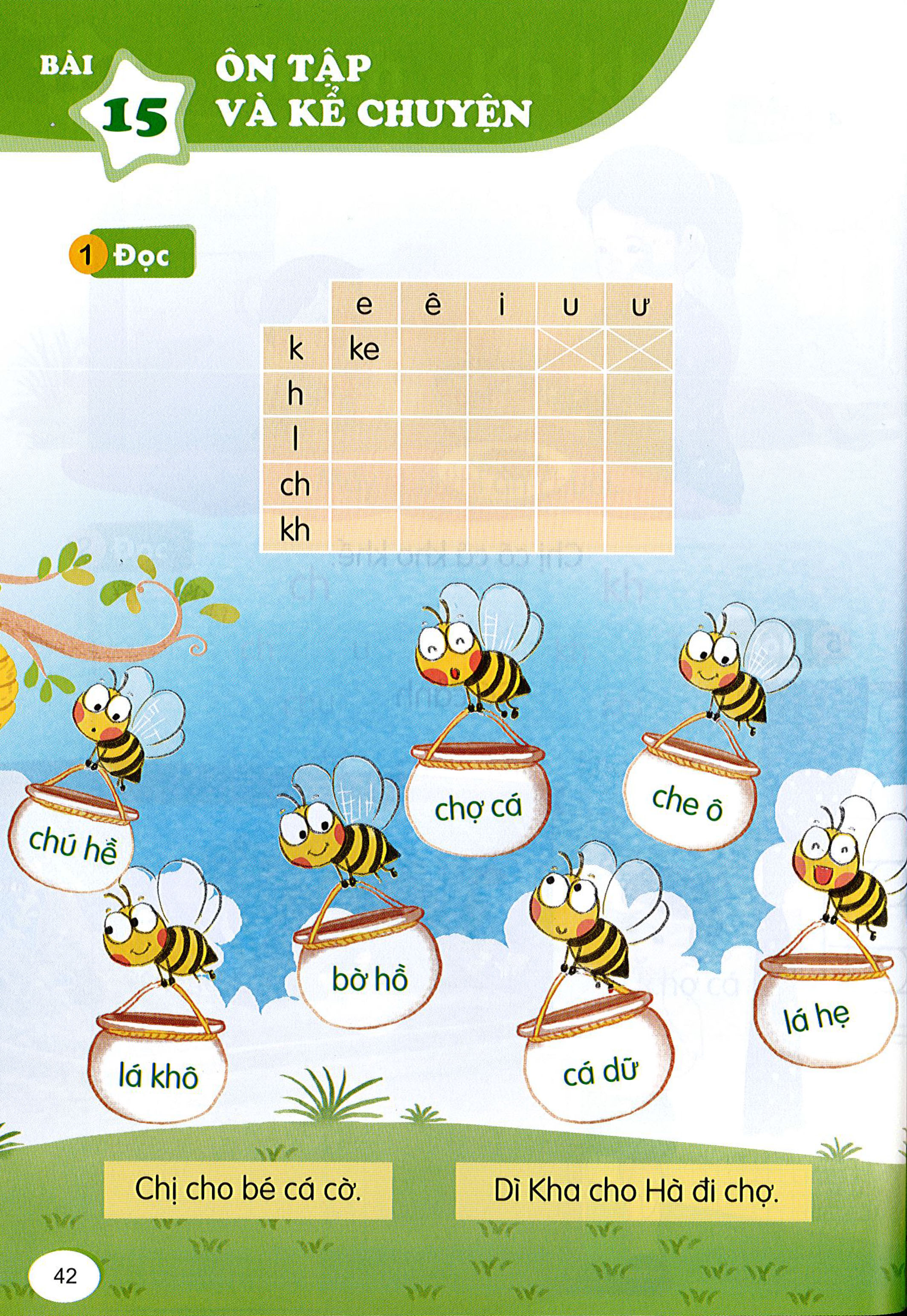 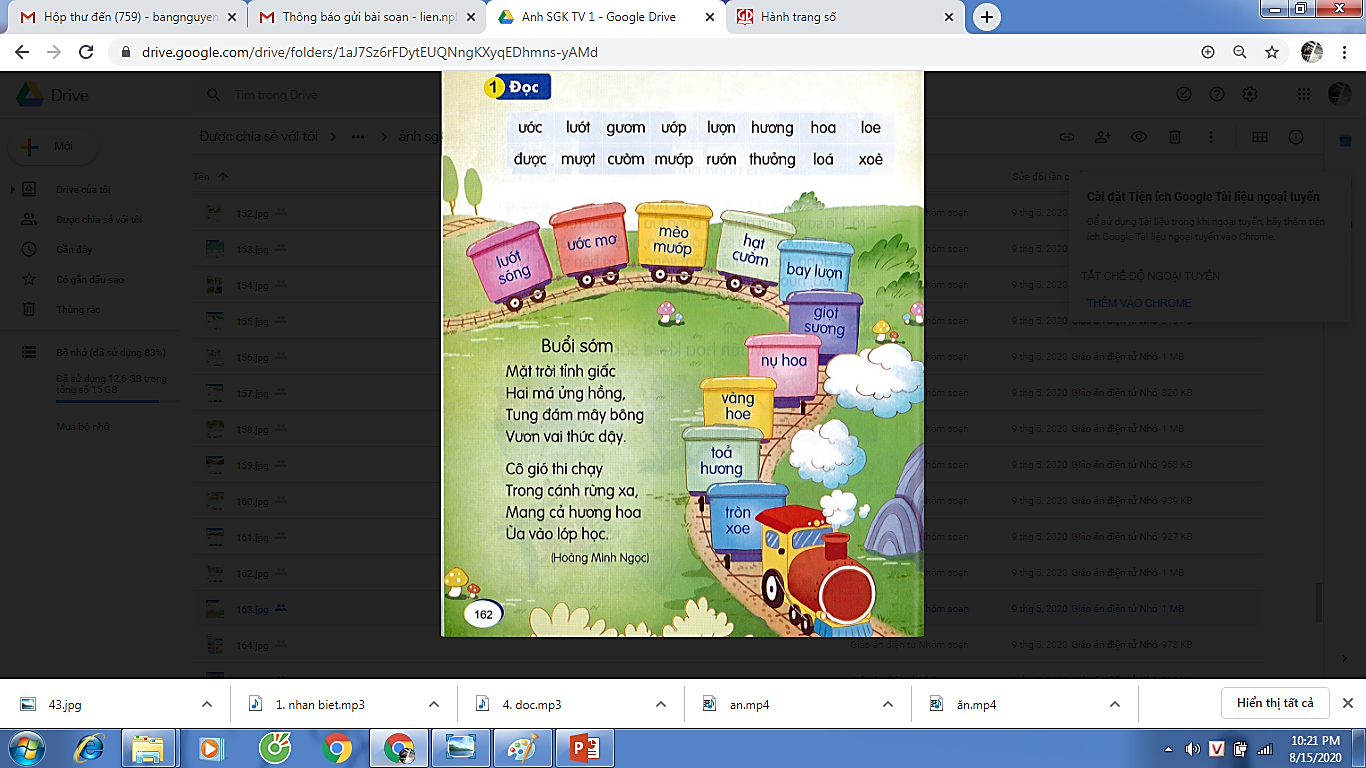 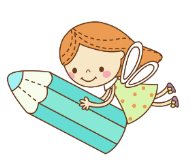 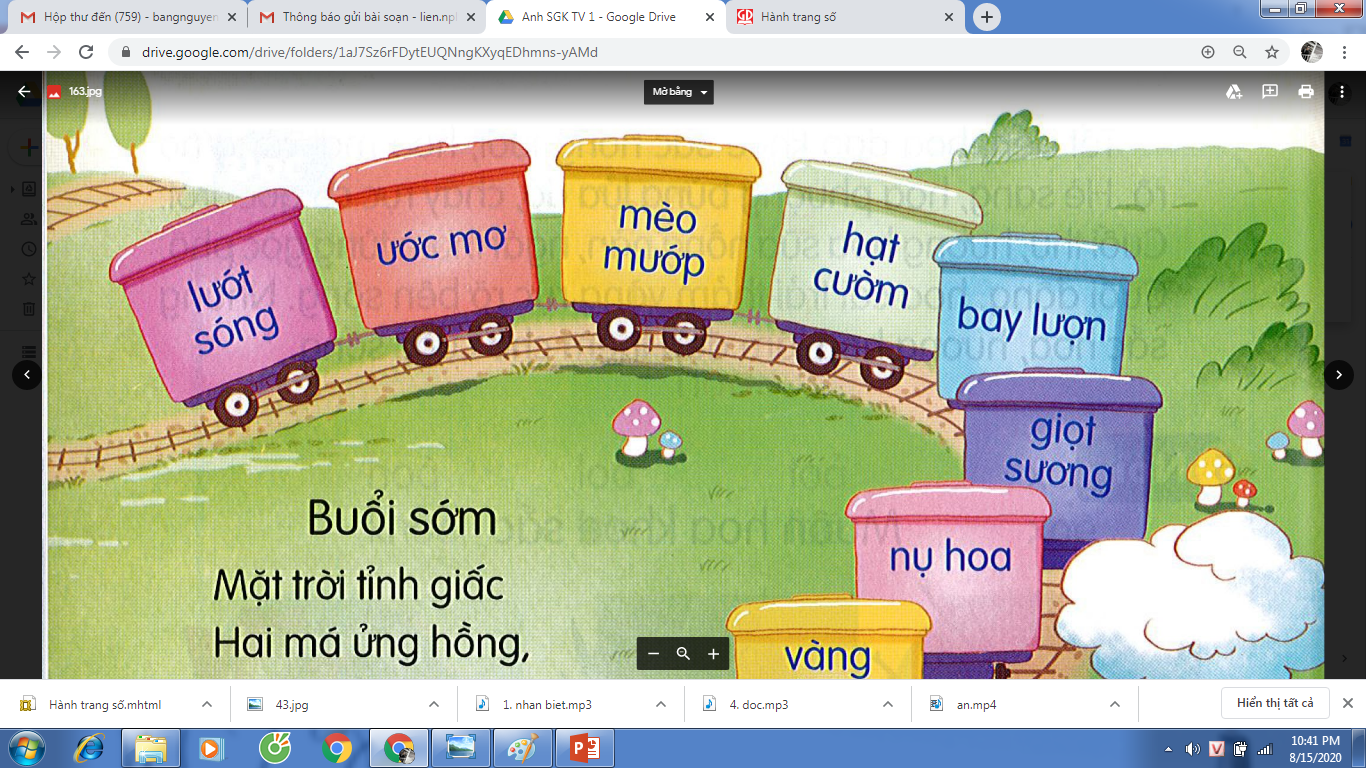 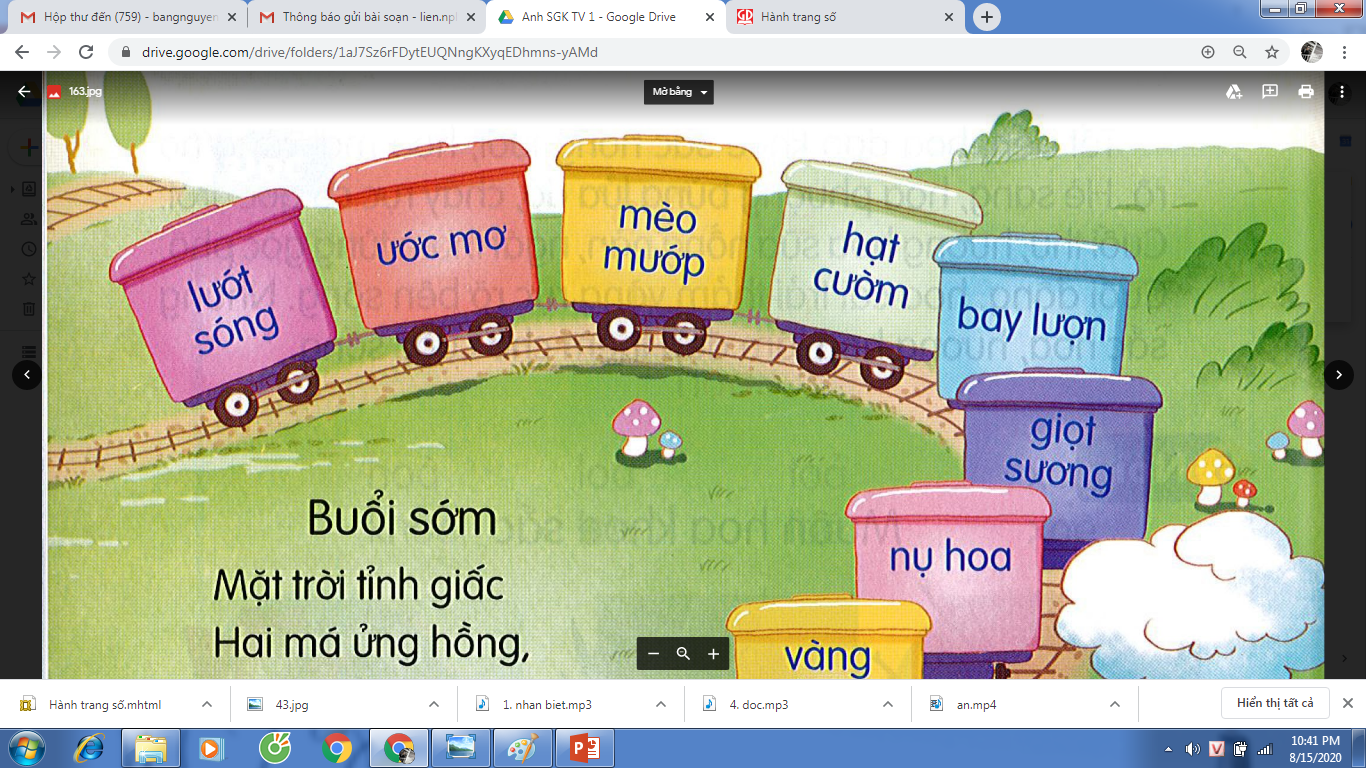 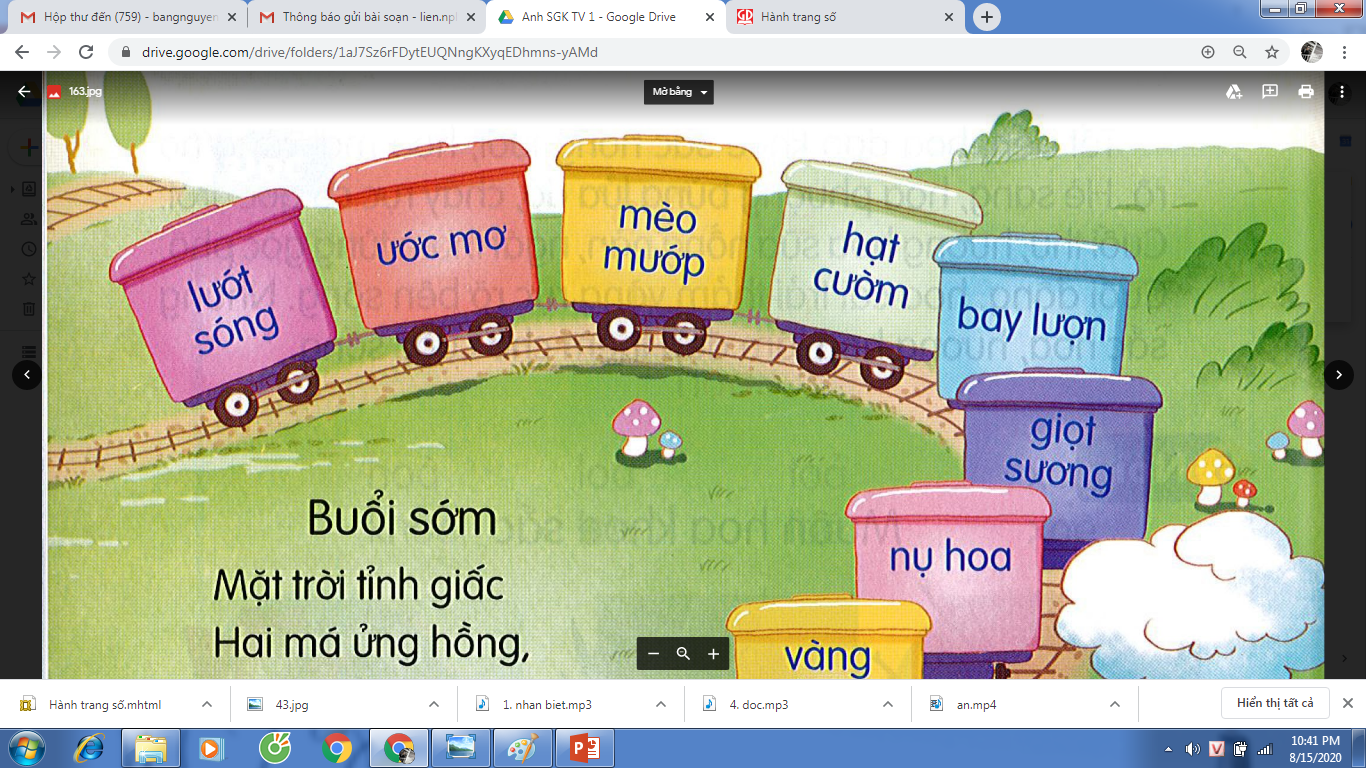 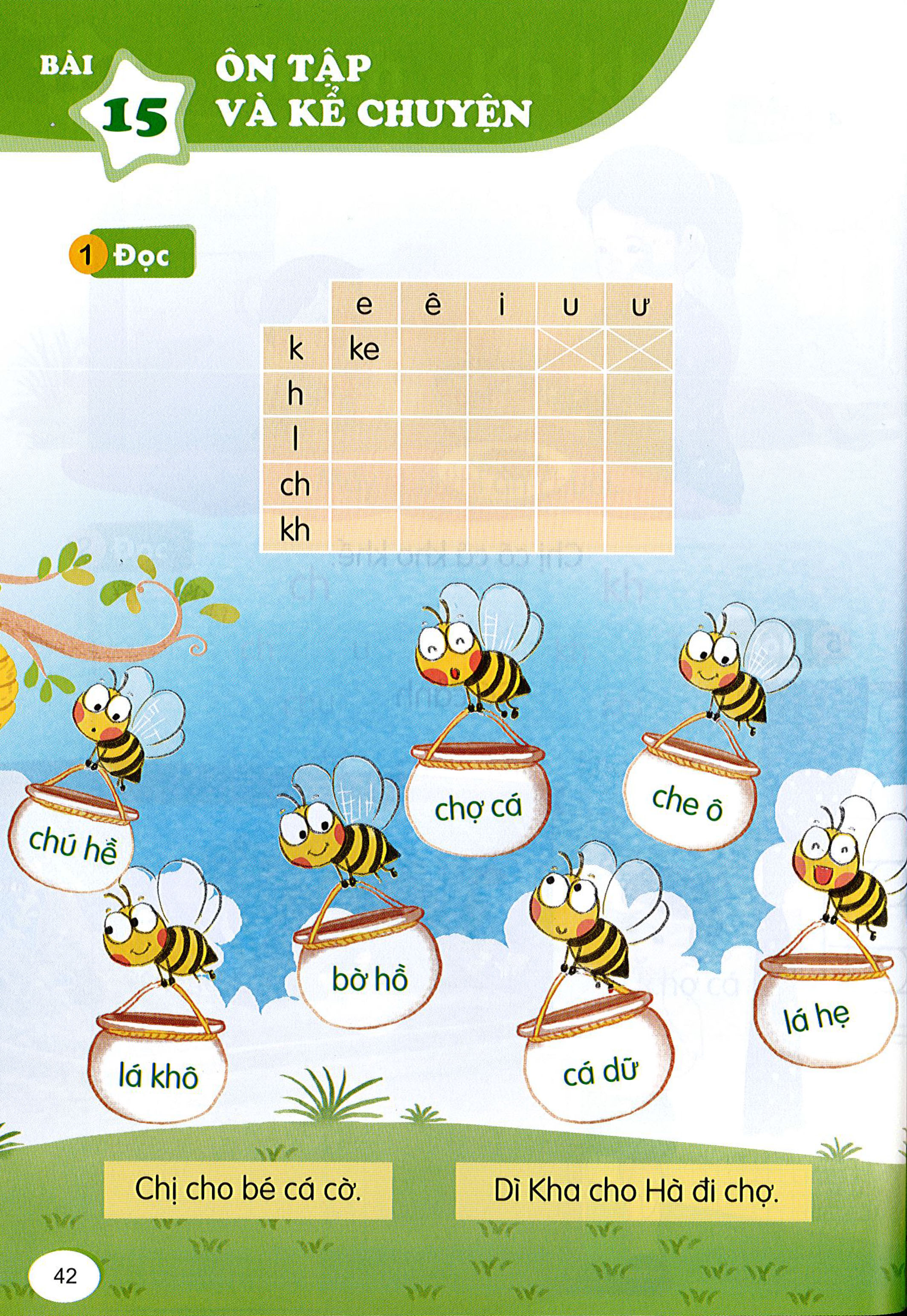 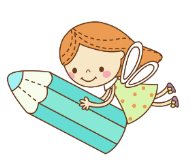 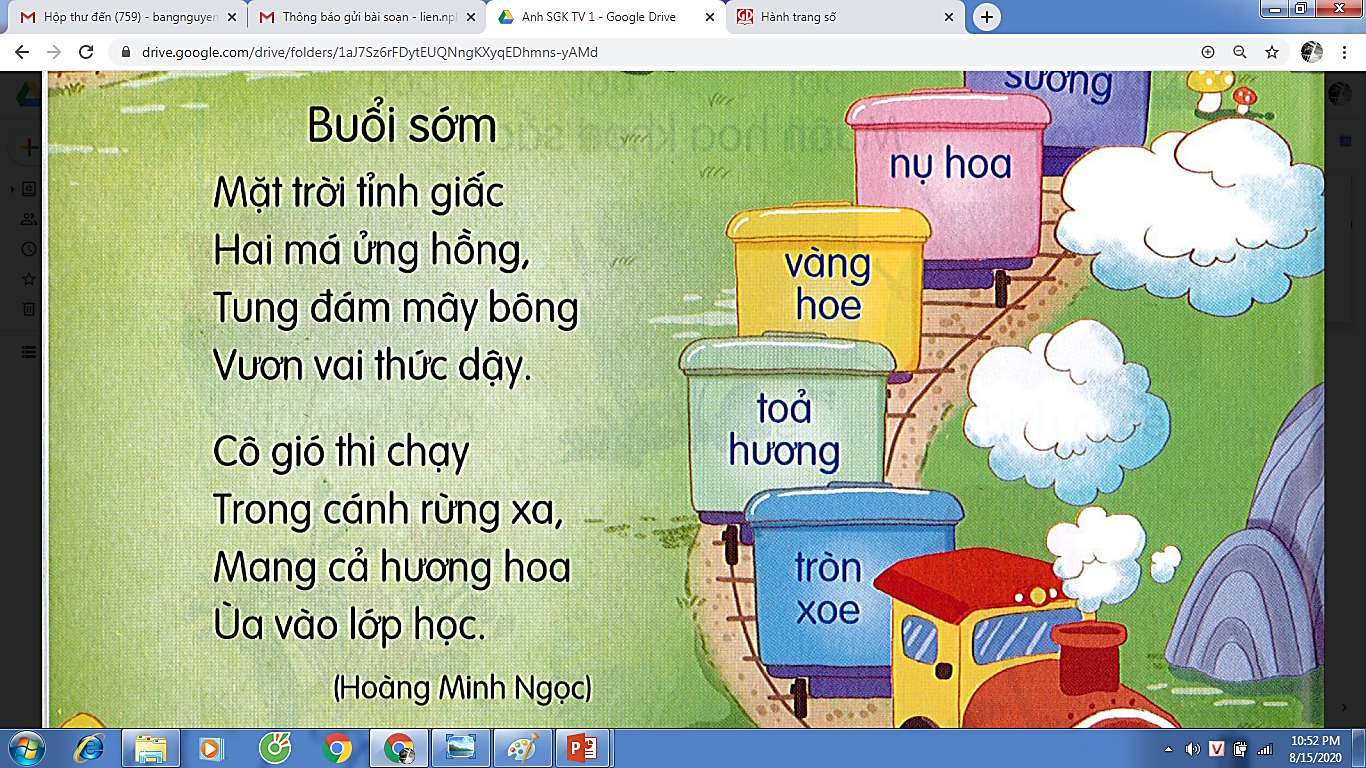 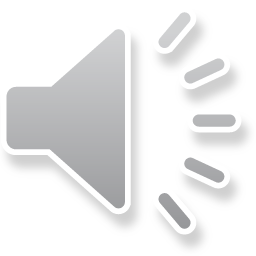 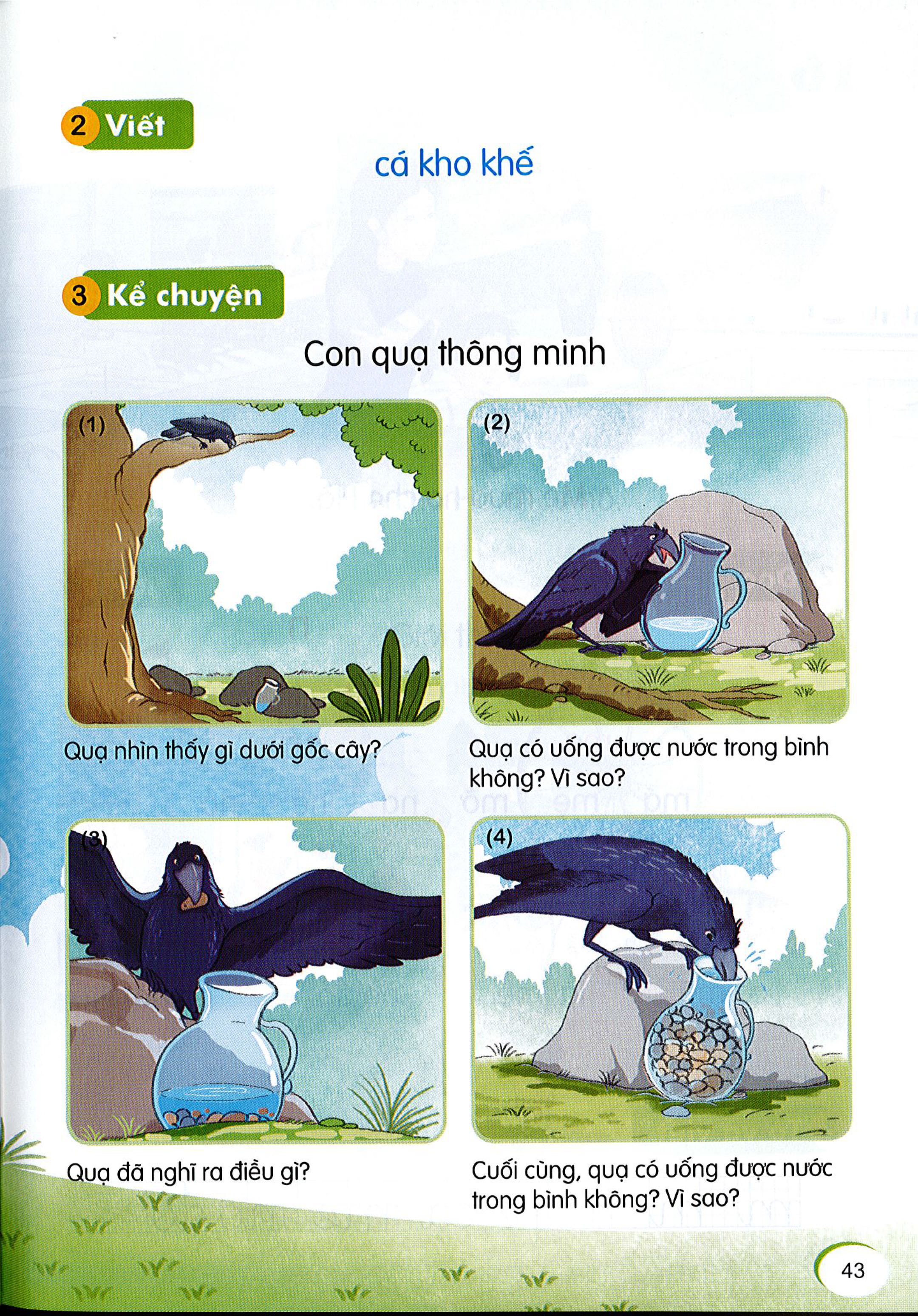 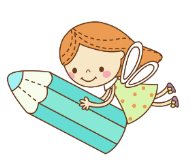 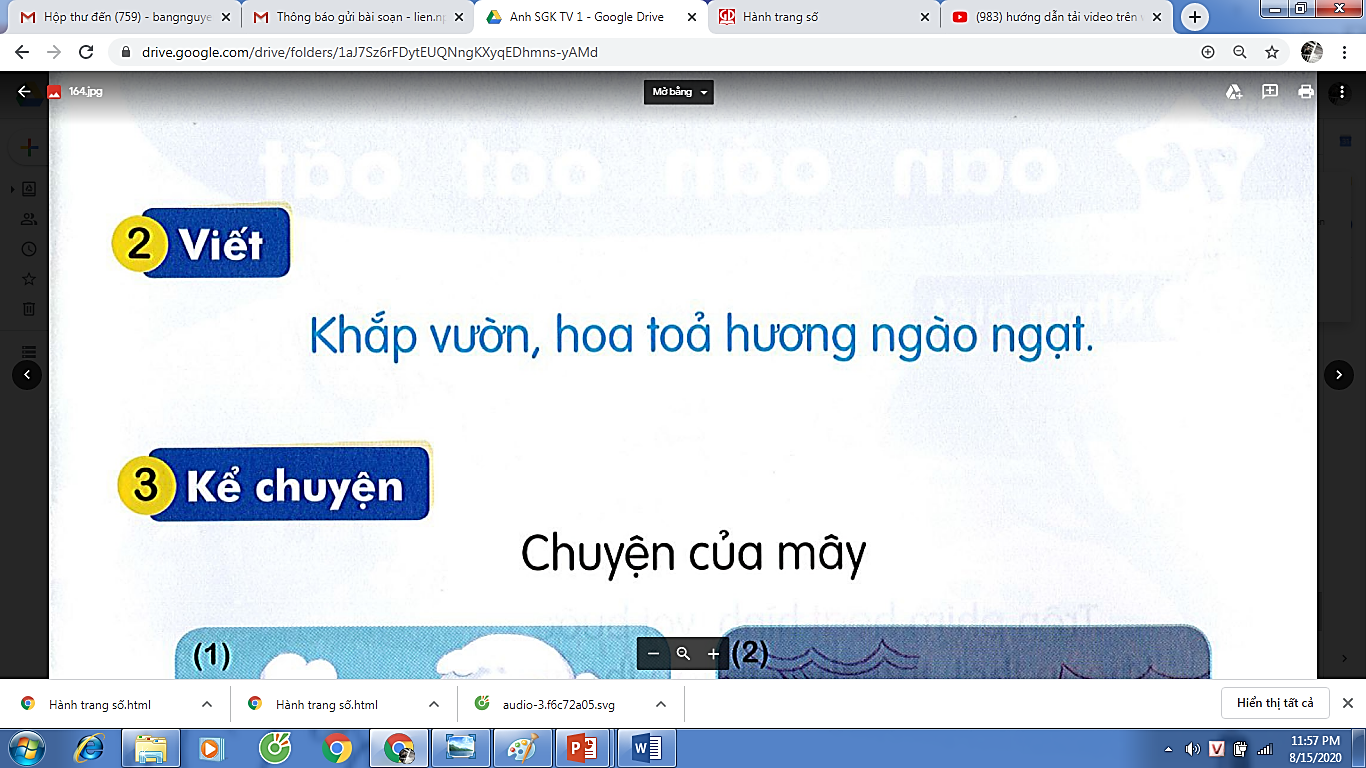 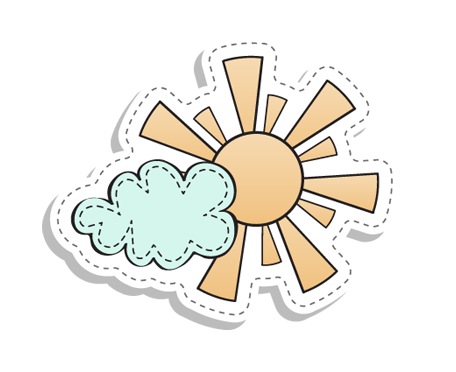 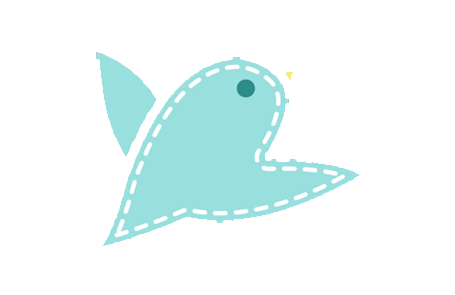 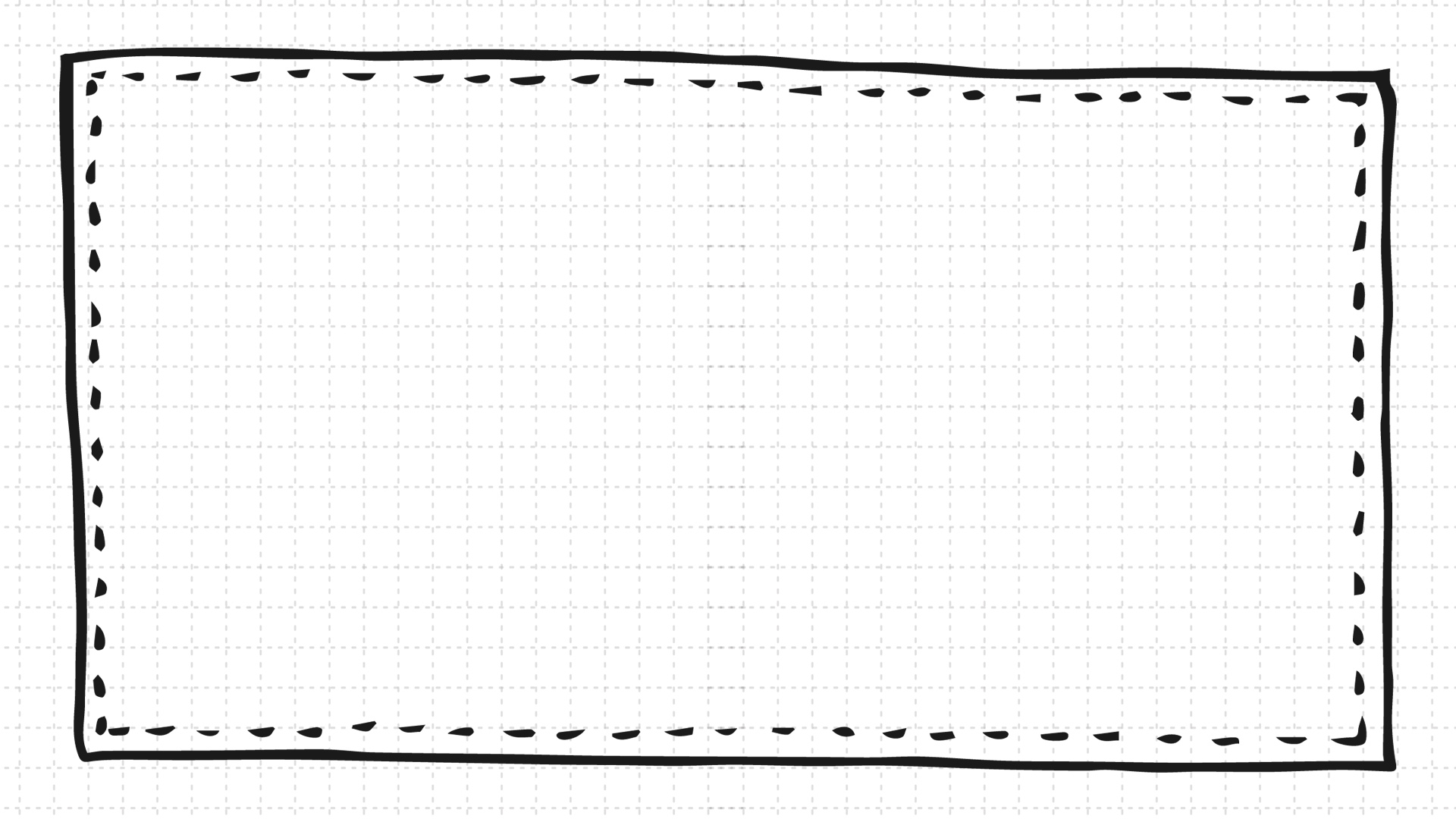 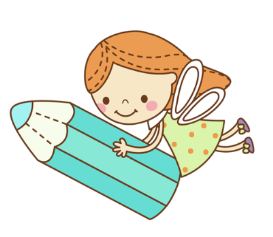 Bài 75
Tiết 2
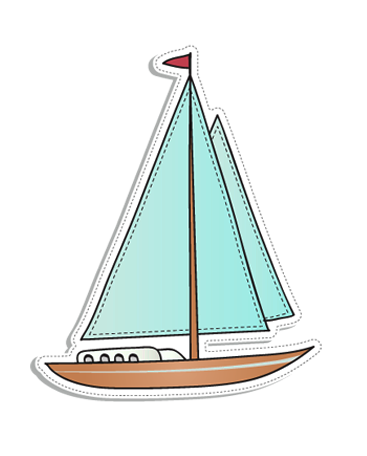 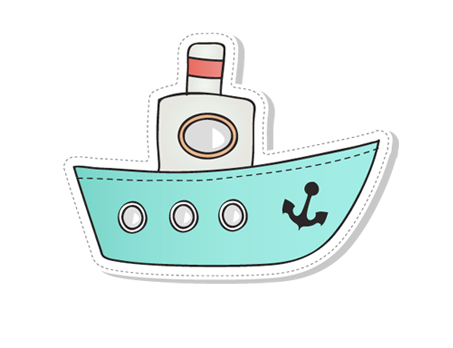 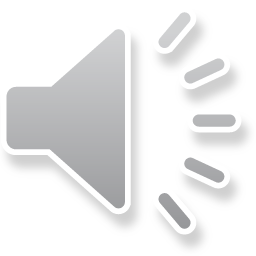 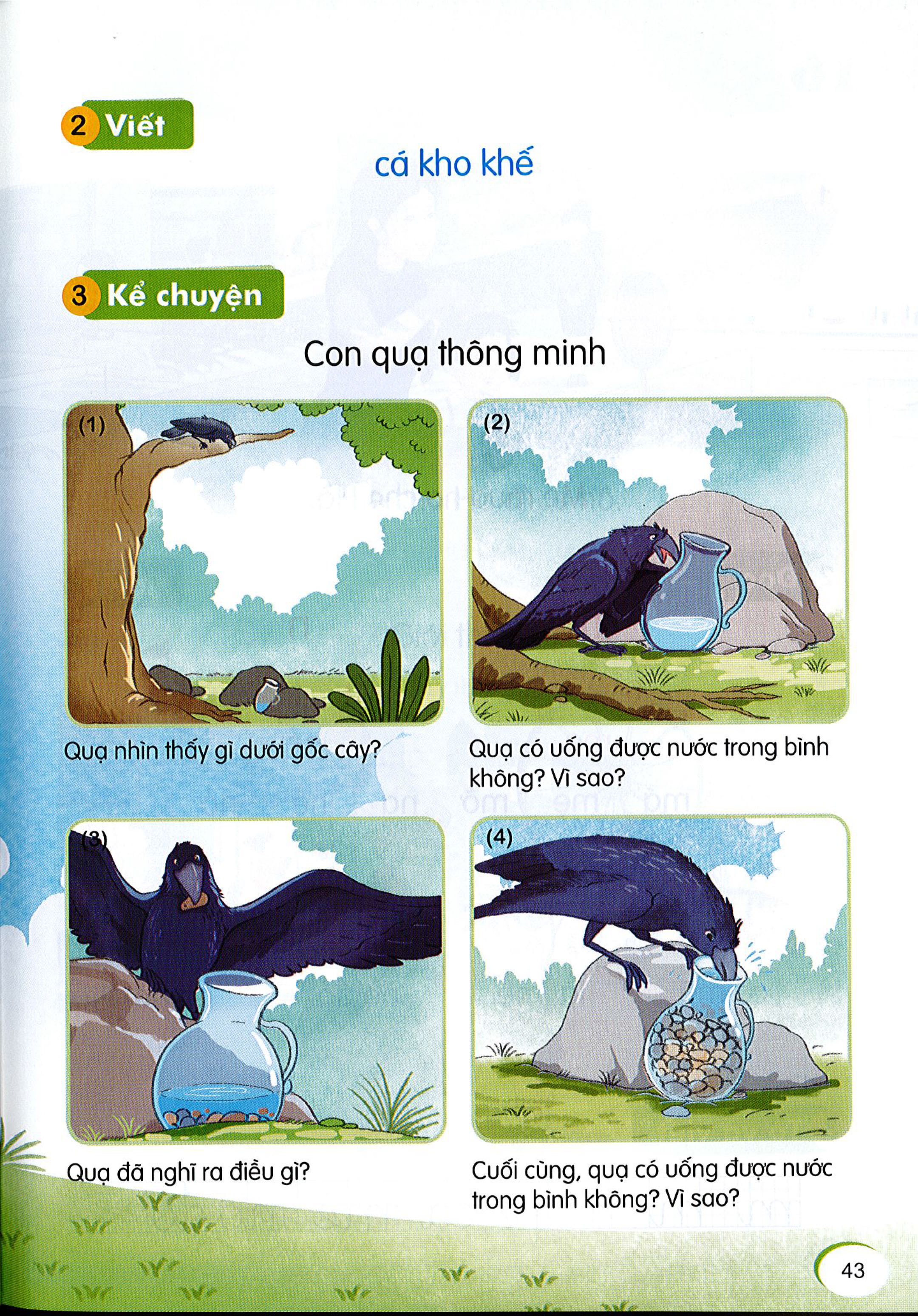 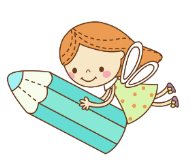 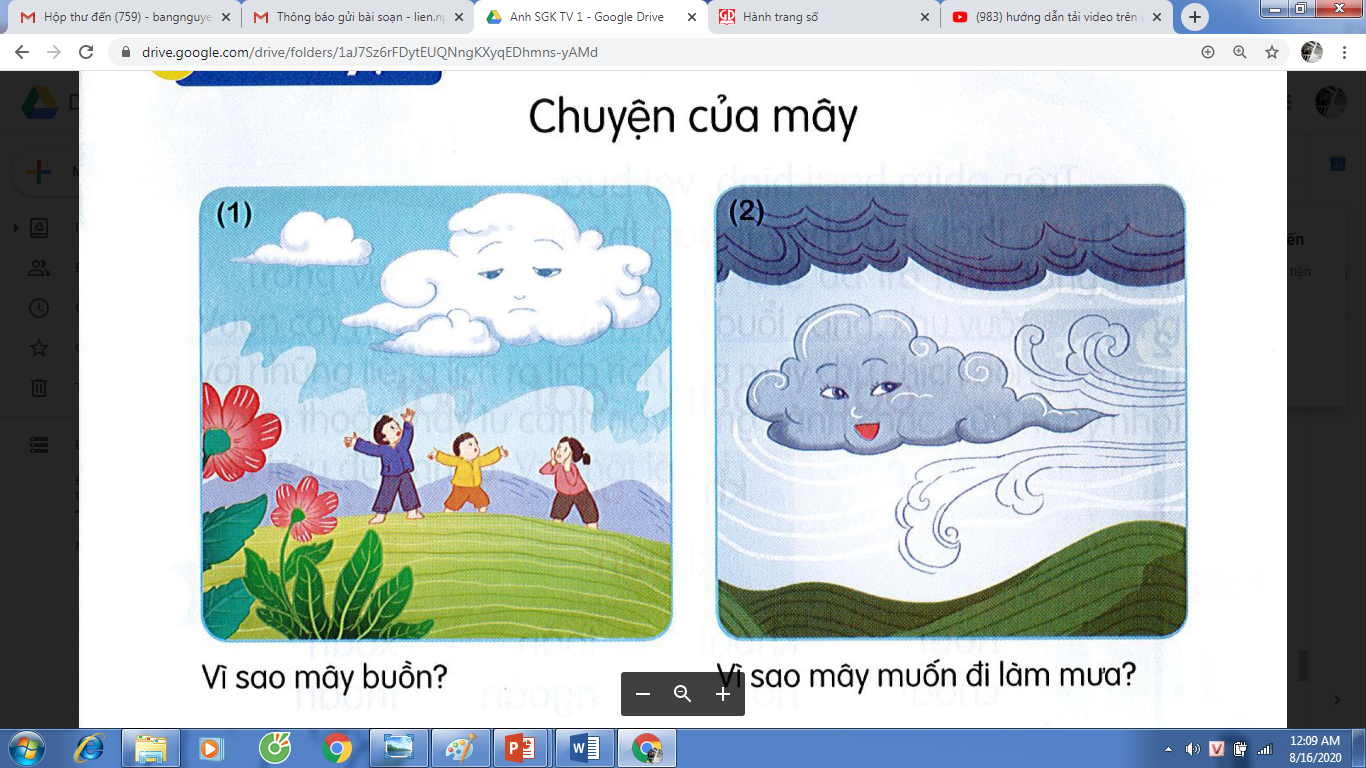 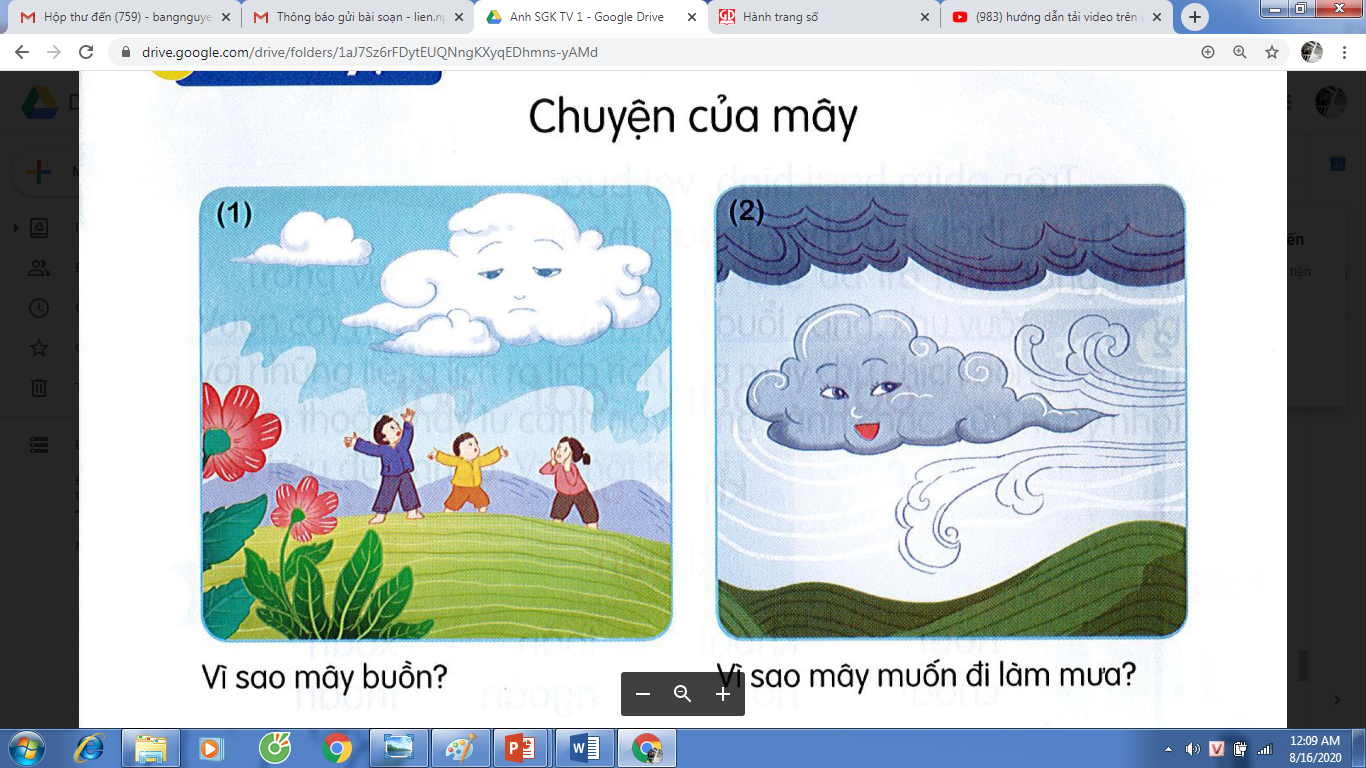 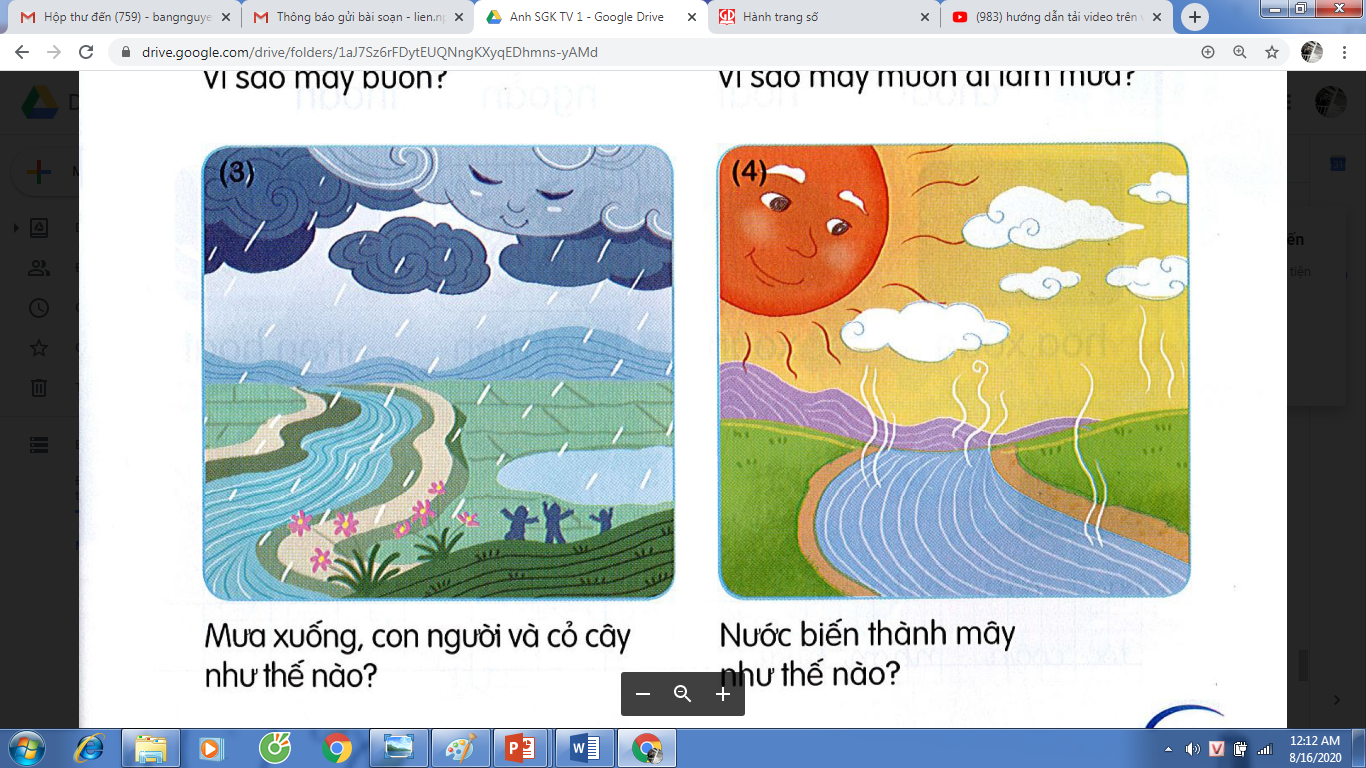 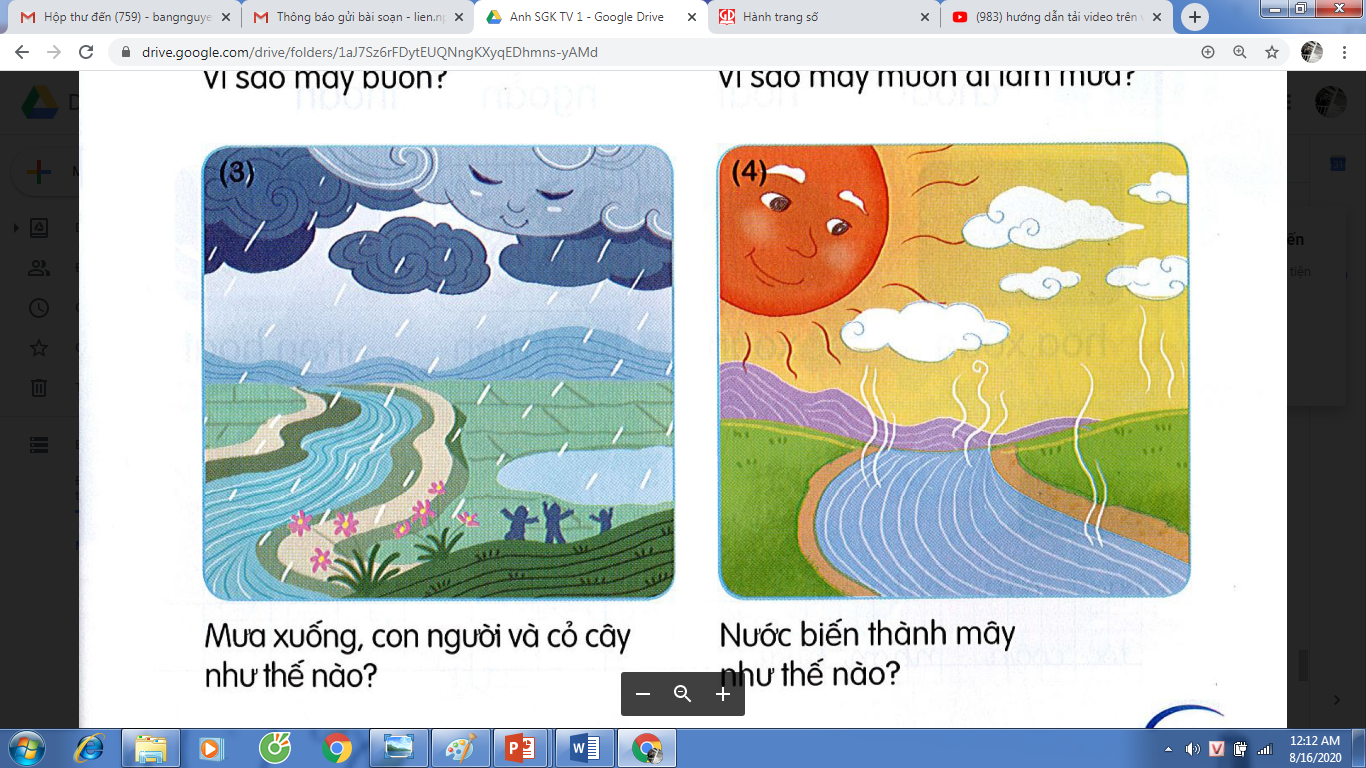 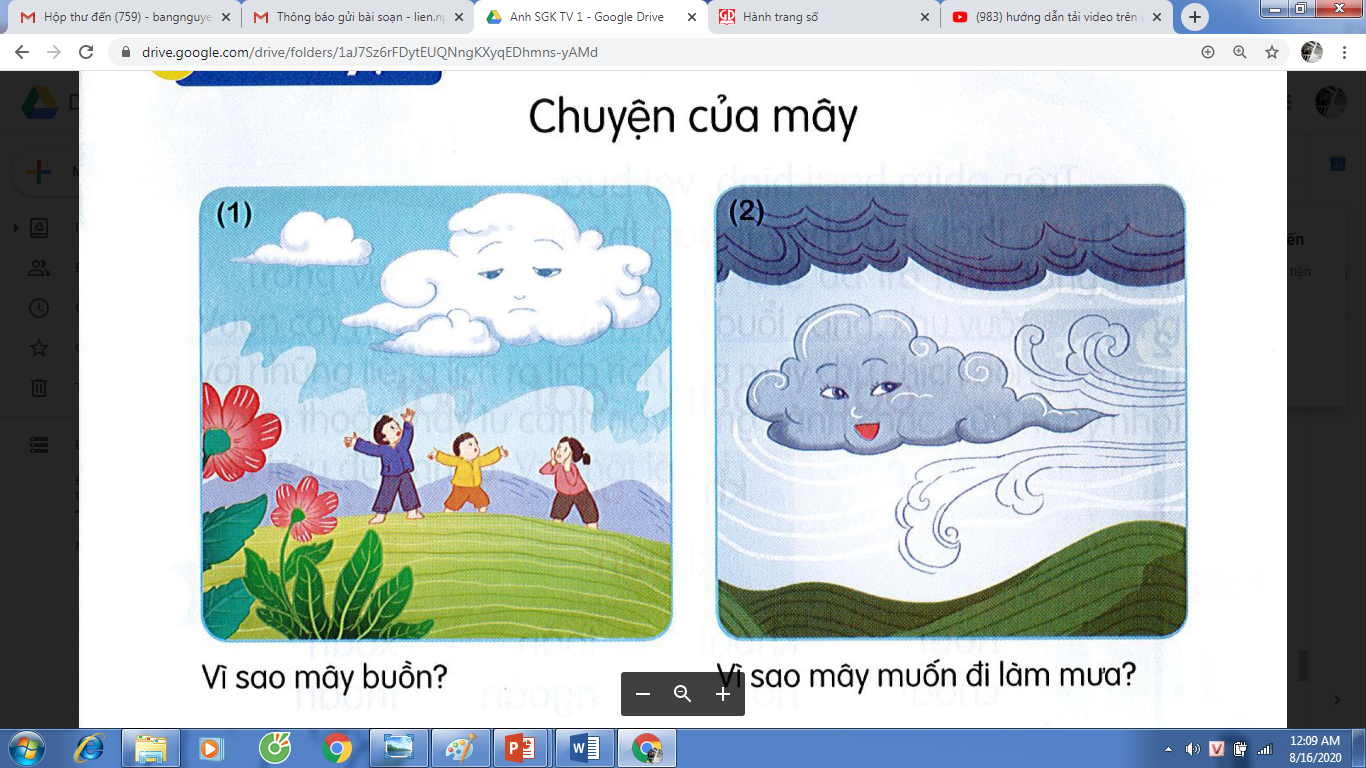 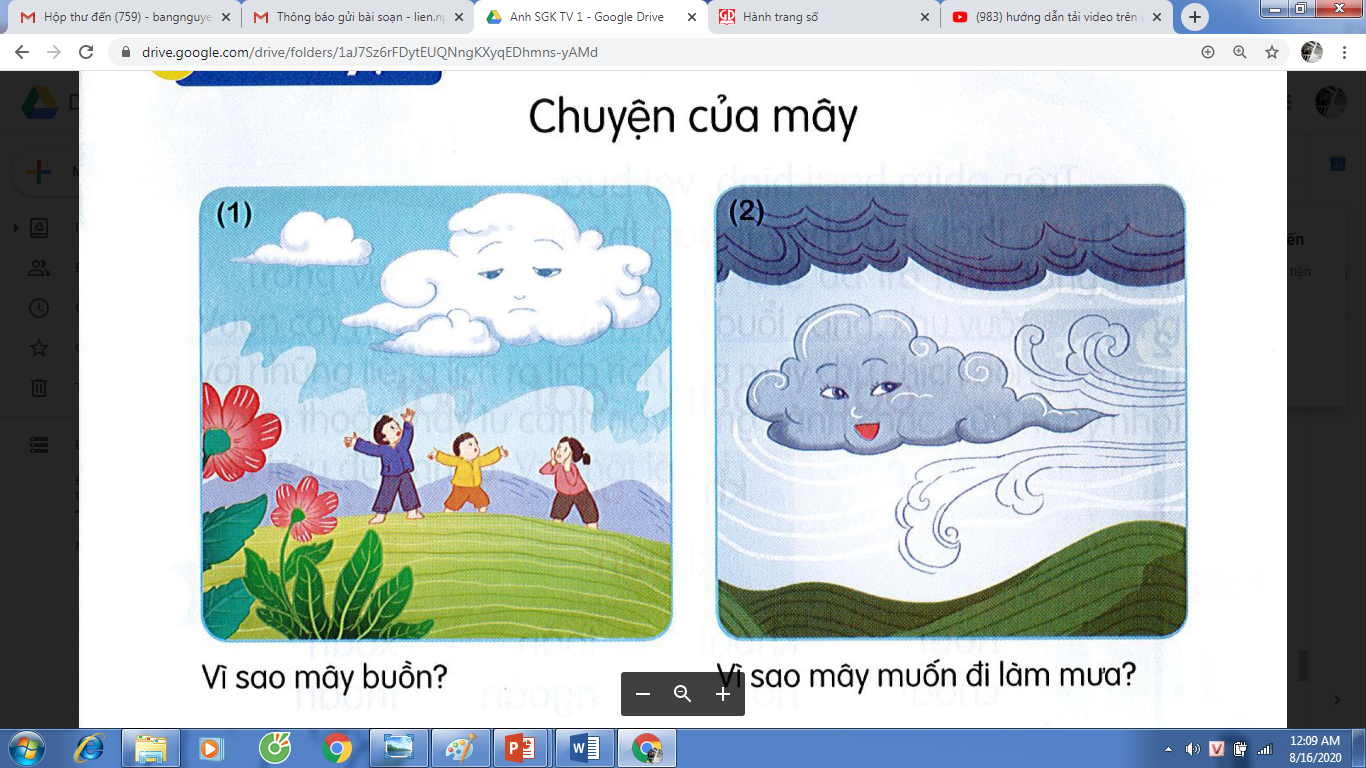 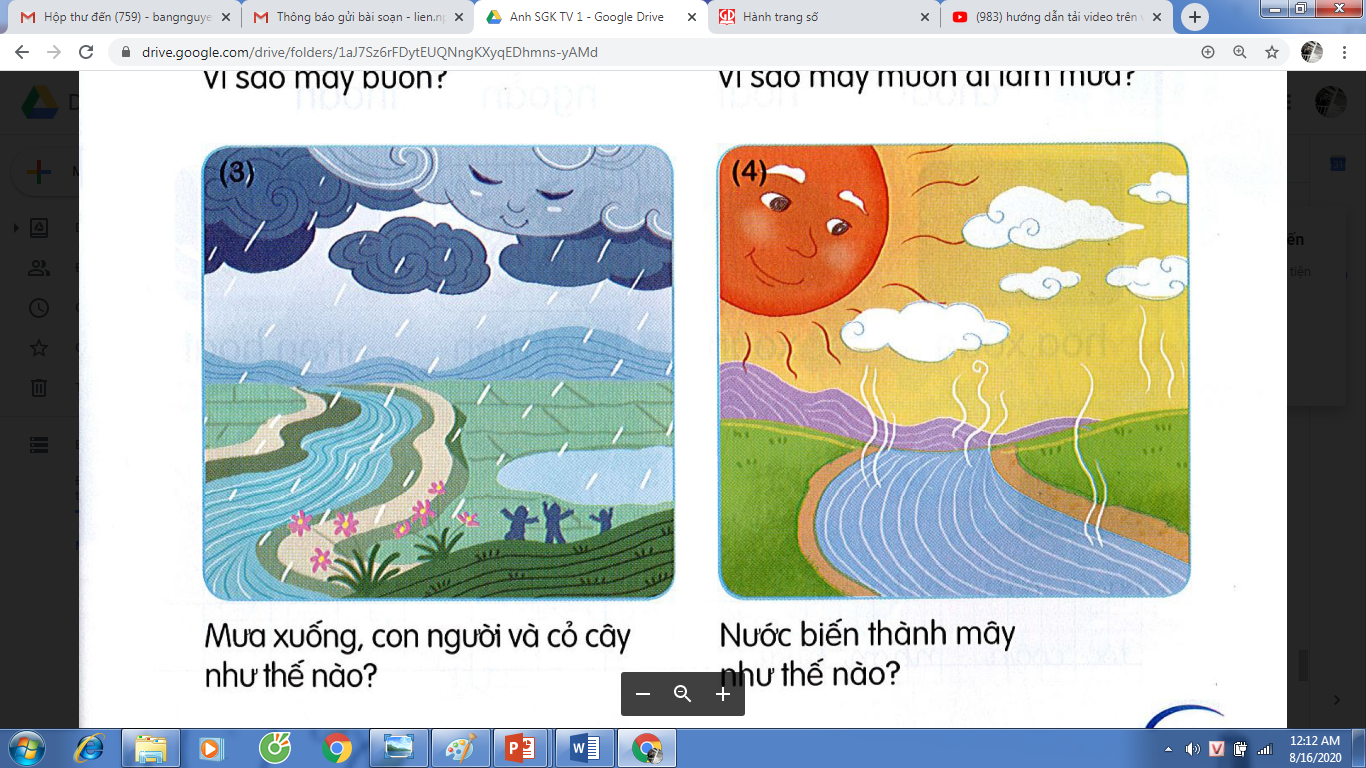 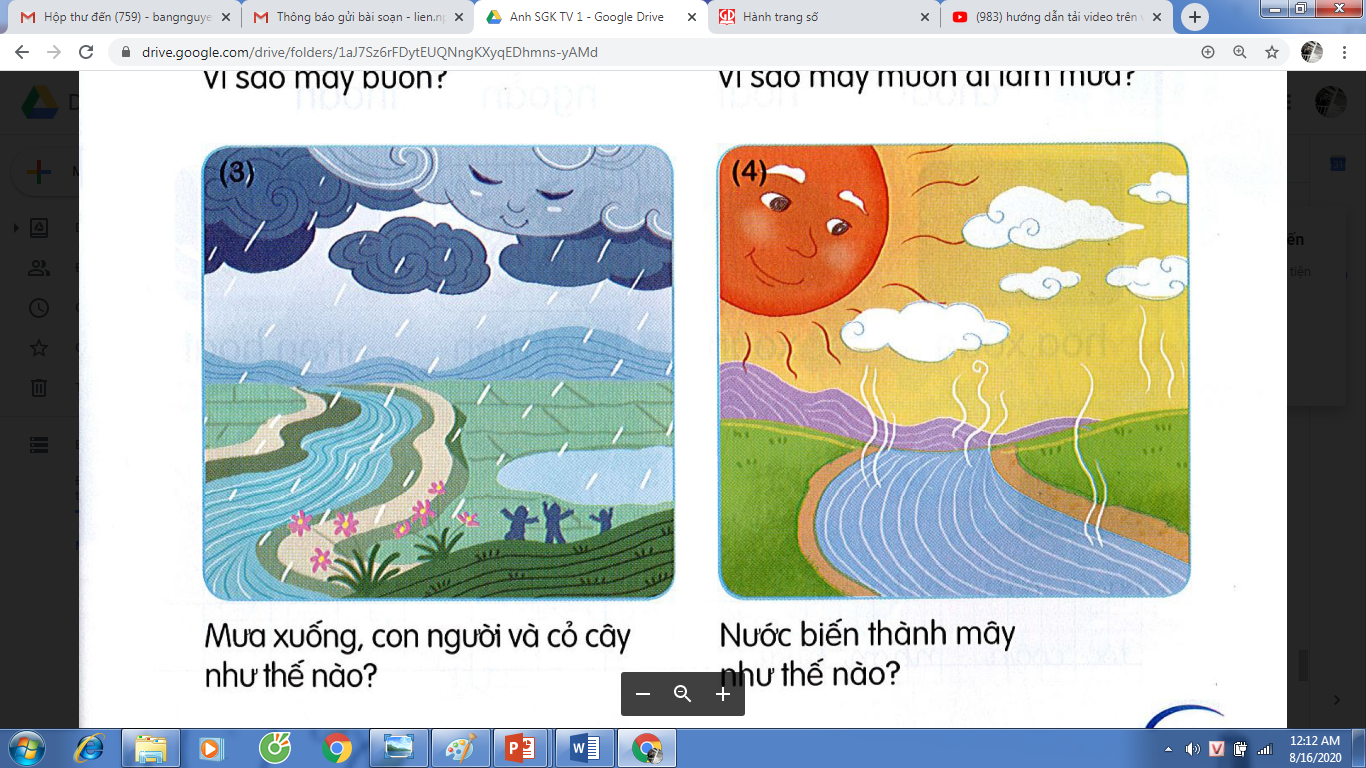 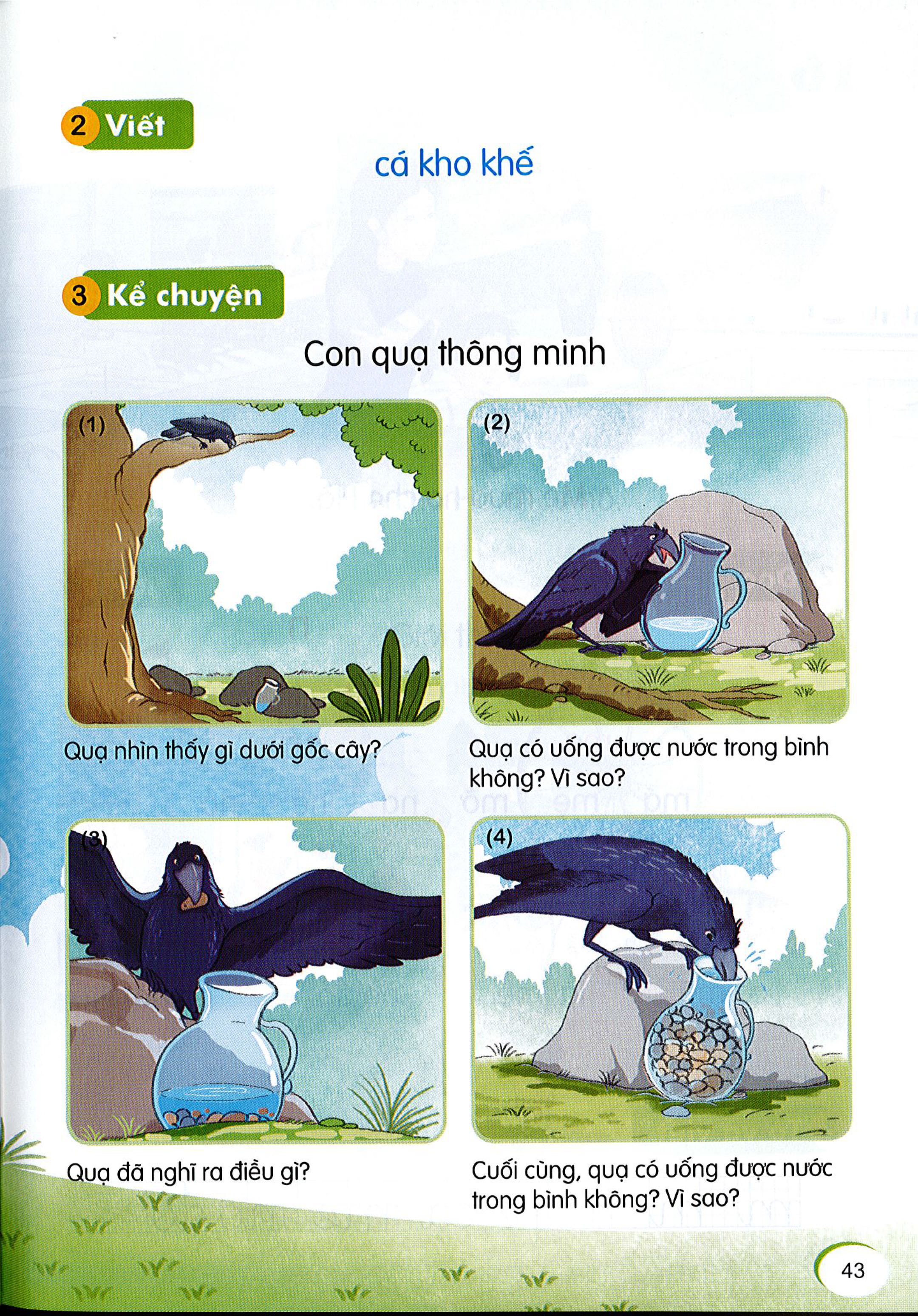 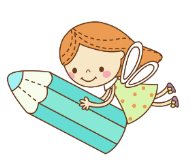 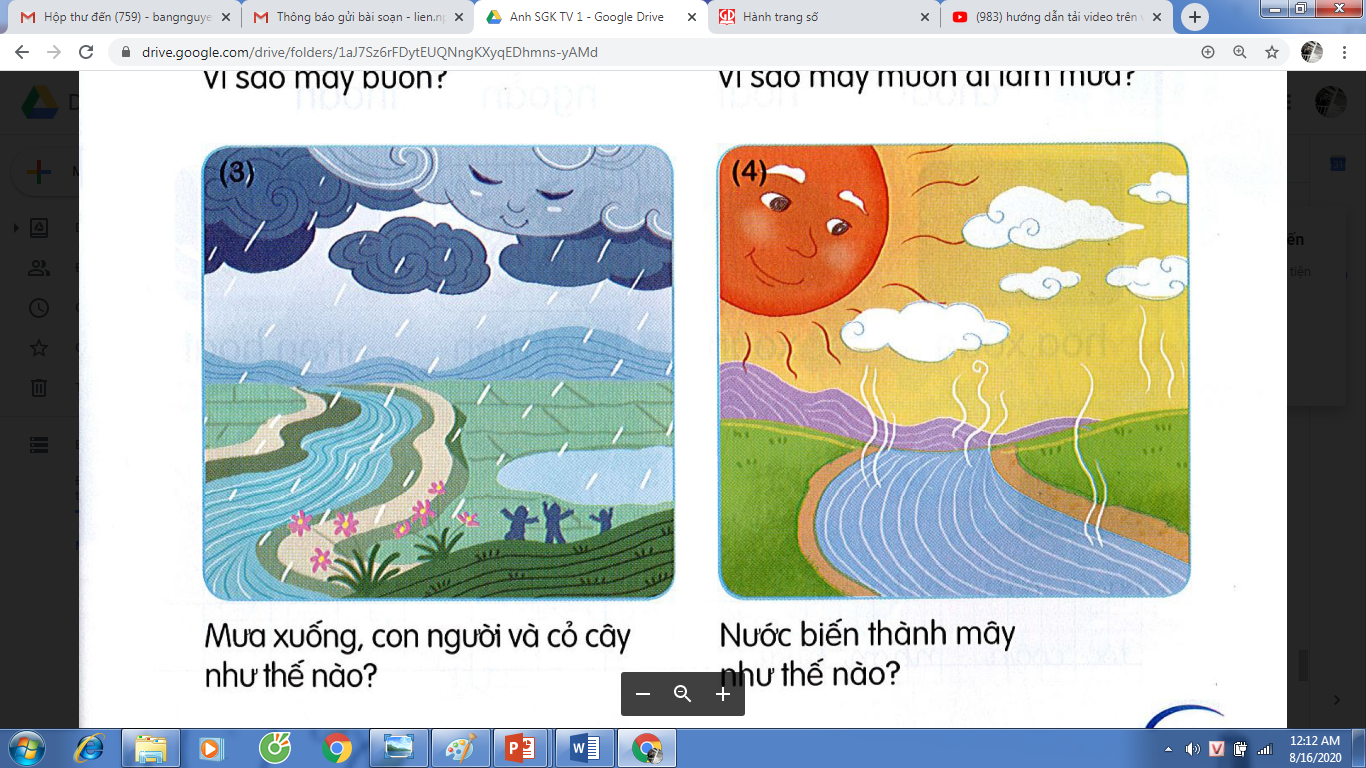 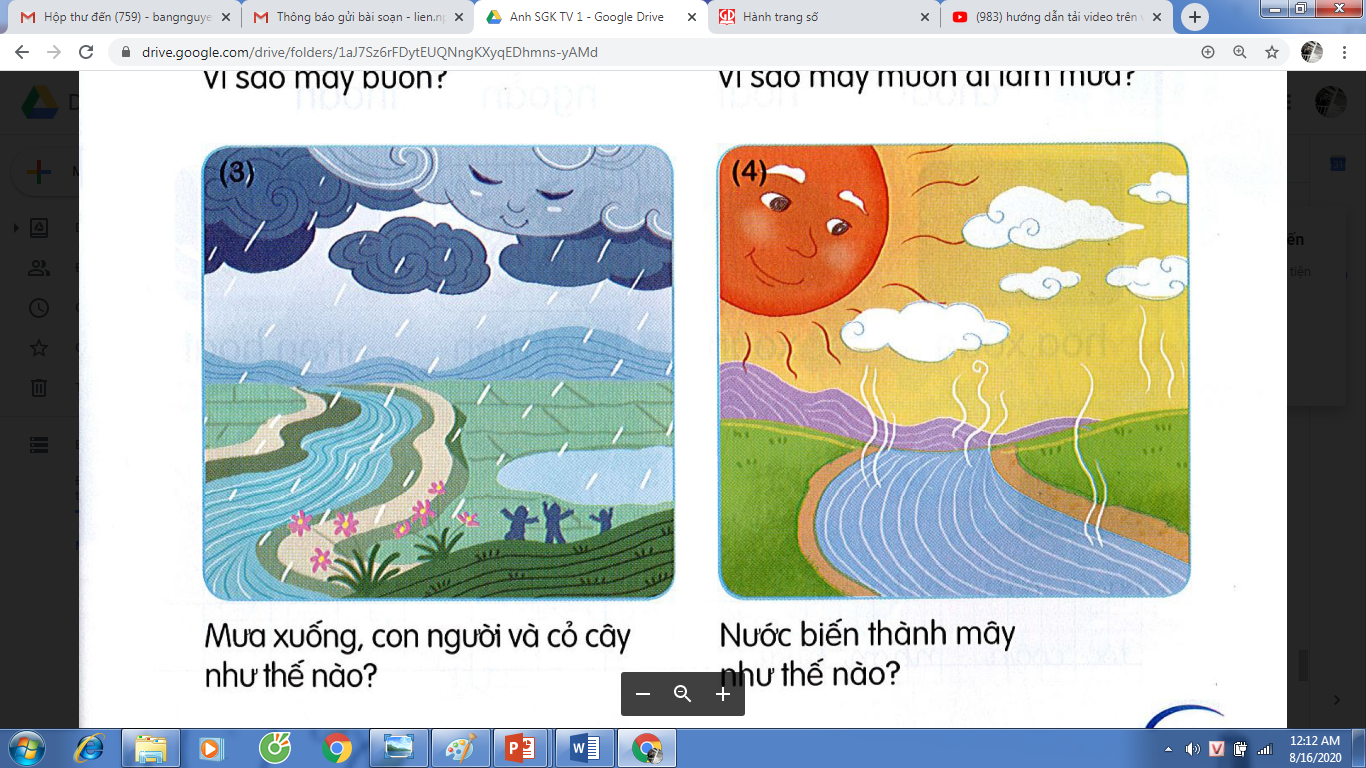 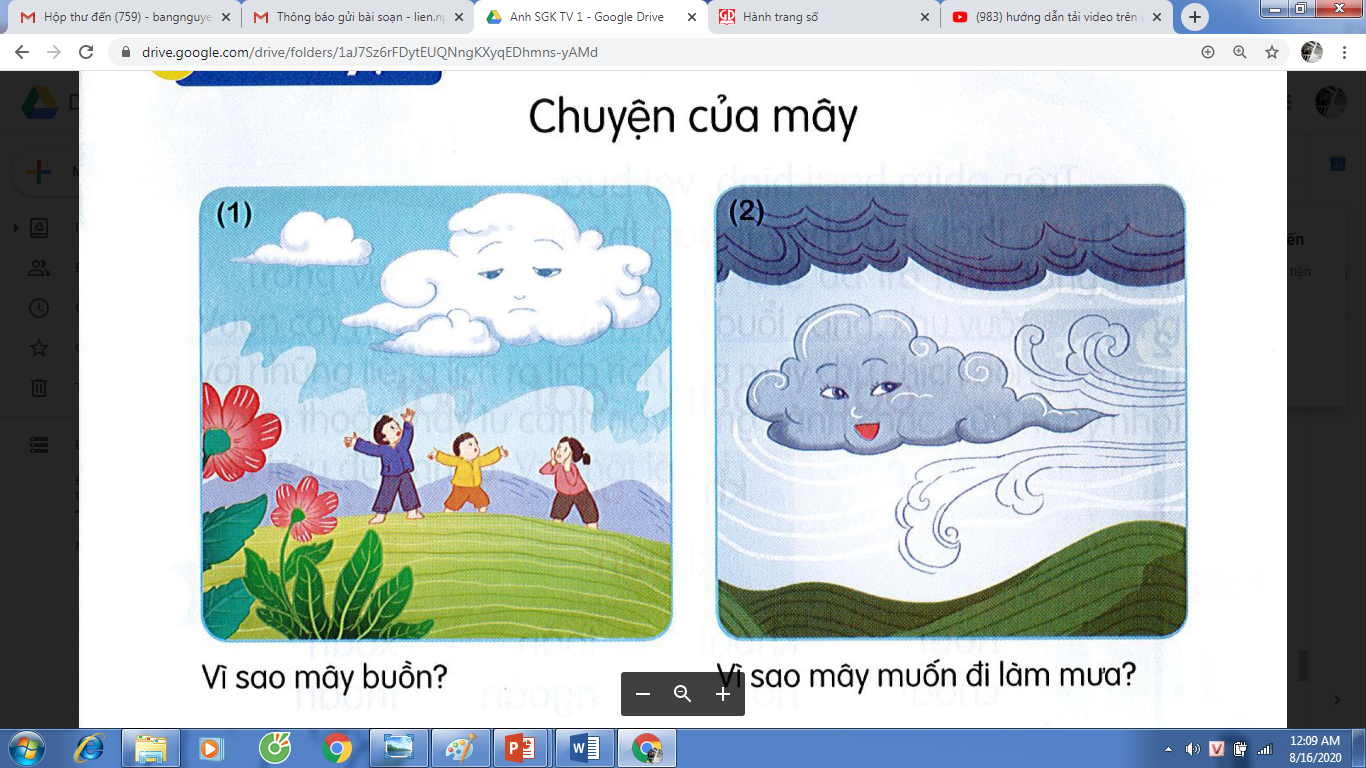 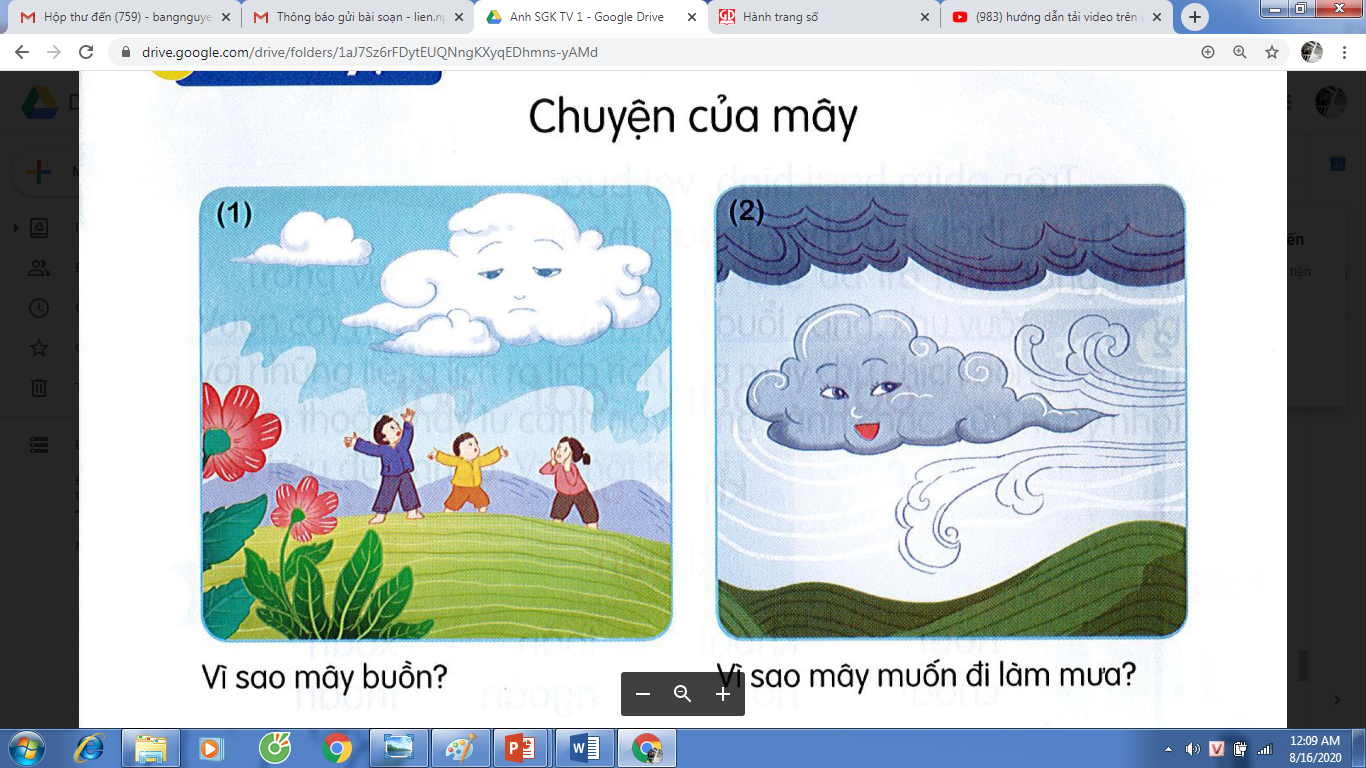 4
3
1
2